Strategies for Success with a Small Contract Training Unit
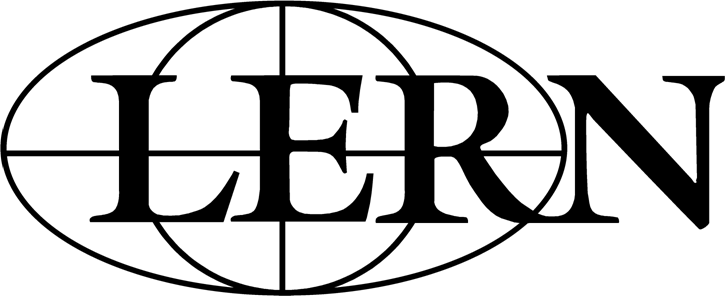 LERN Best Practice Webinar
February 7, 2019
Using GoToWebinar
Today’s webinar will be recorded. Within the next 24 hours an email with a link to the recorded presentation and handouts will be sent out.

Please do not place the GTW conference call on hold. If you need to take another call, please leave the GTW call and rejoin later. 

Please use the Questions function in your GTW menu to ask any questions.
Learning Resources Network
The leading association in continuing education supporting course programming and contract training 
Founded in 1974 as a nonprofit
“Information That Works!”®
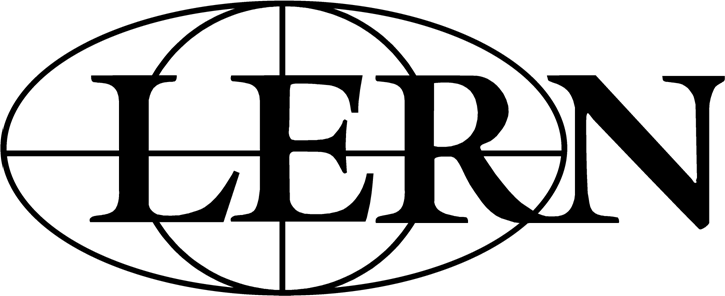 Presenters
Greg Marsello, LERN Co-Founder, Senior Vice President & Contract Training Subject Matter Expert
Eric Johnson, Associate Vice President of Center for Enterprise, Northeast CC, Nebraska & LERN CT Council Chair
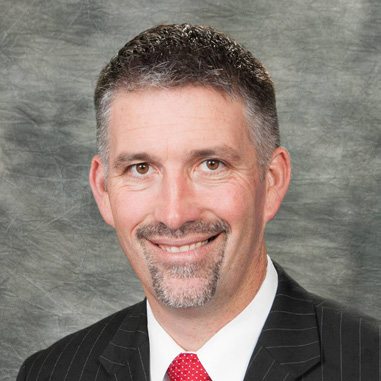 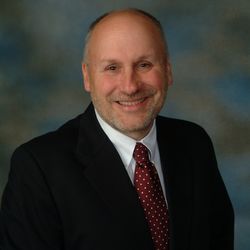 Agenda
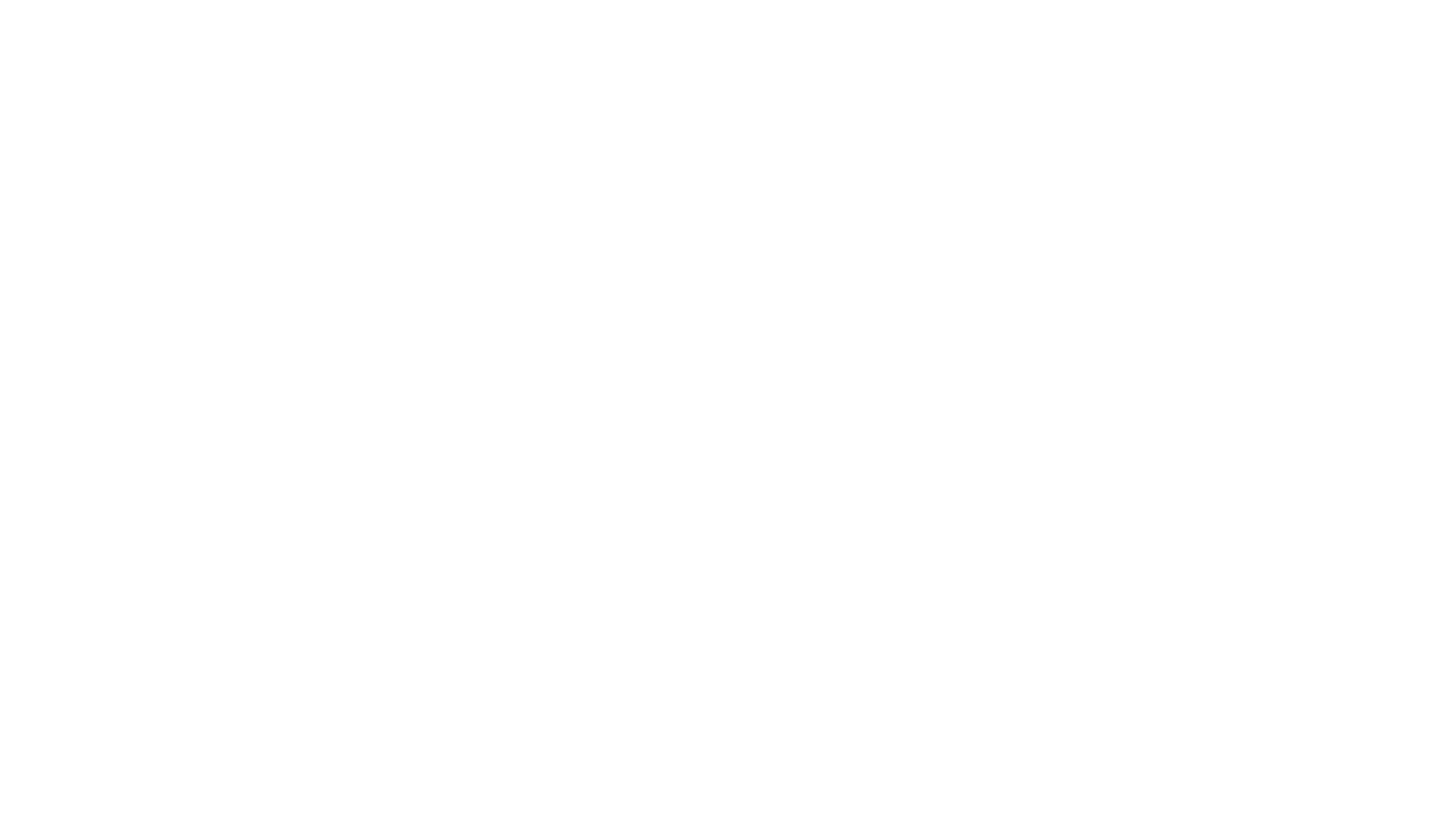 Contract Training
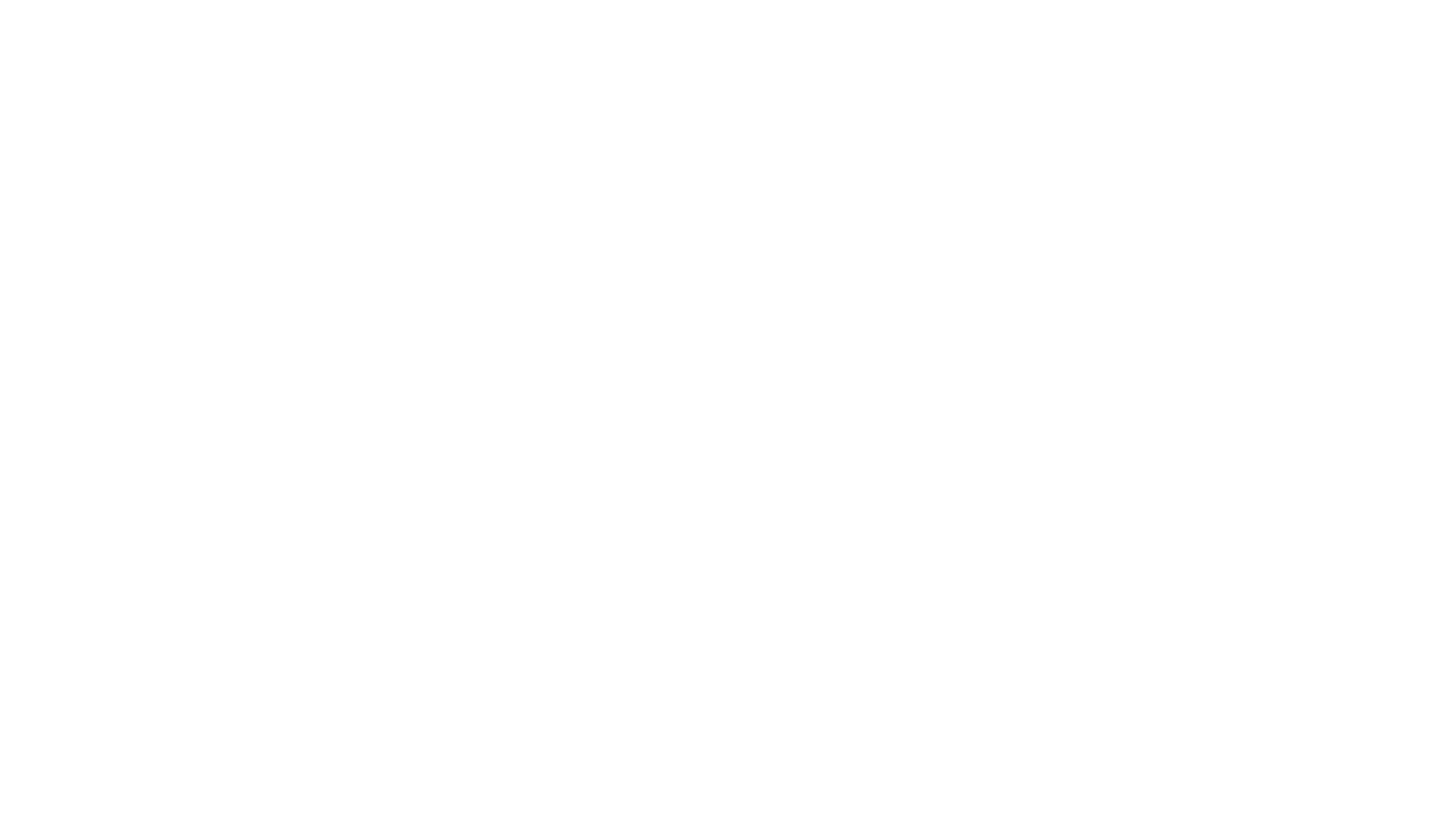 Ideally just focus just on contract training
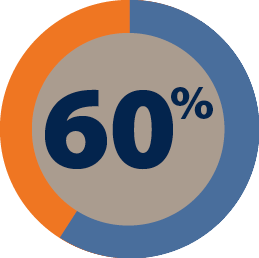 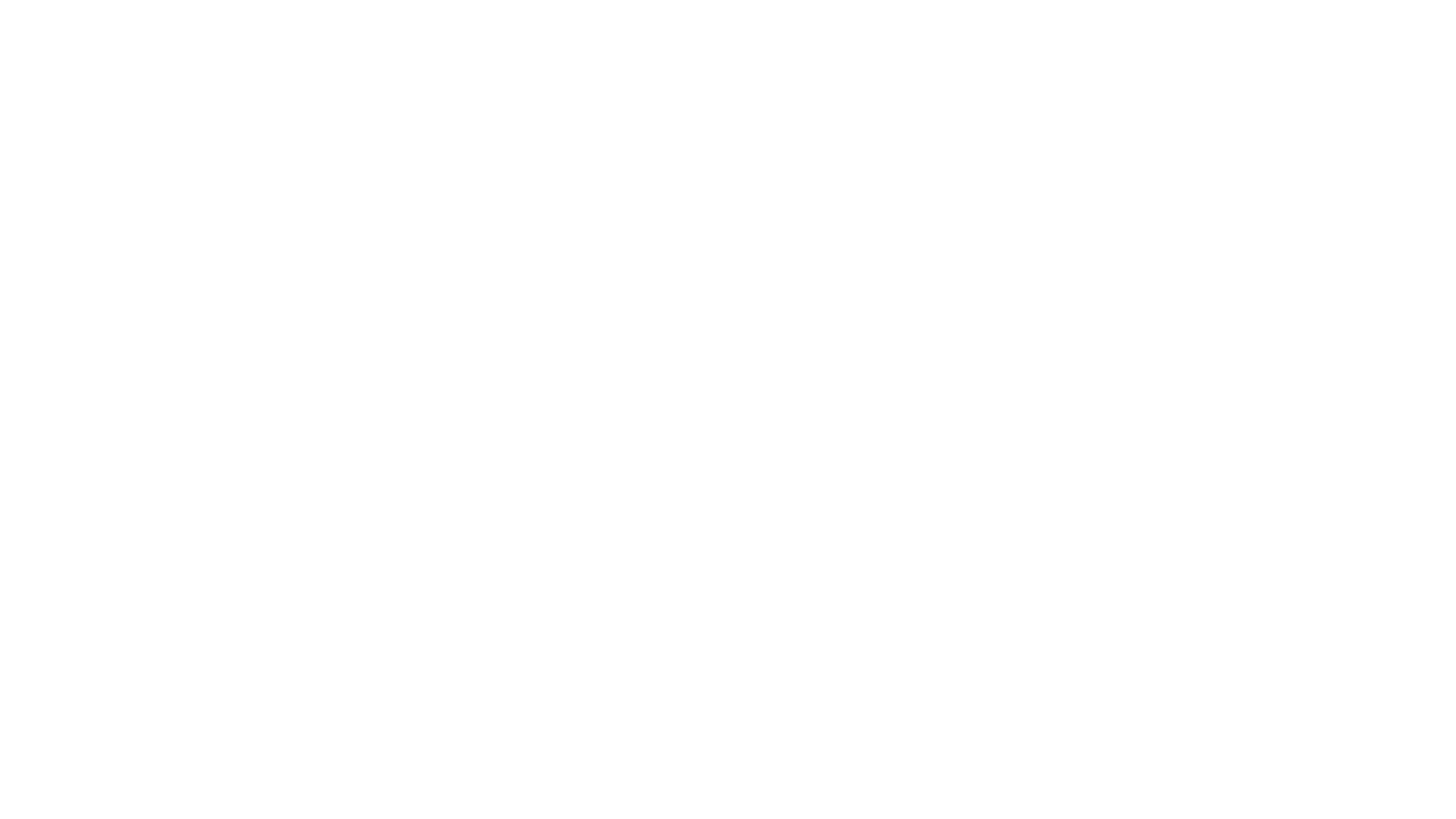 Not individual, but business, government agency or organization

Independent from open enrollment course programming

Not recruitment, but selling

Relationship building

Not just training…shifting from information to solutions

50%+ operating margin…profitable
What Is Contract Training
LERN Contract Training Update
Contract Training Knowledge Competencies
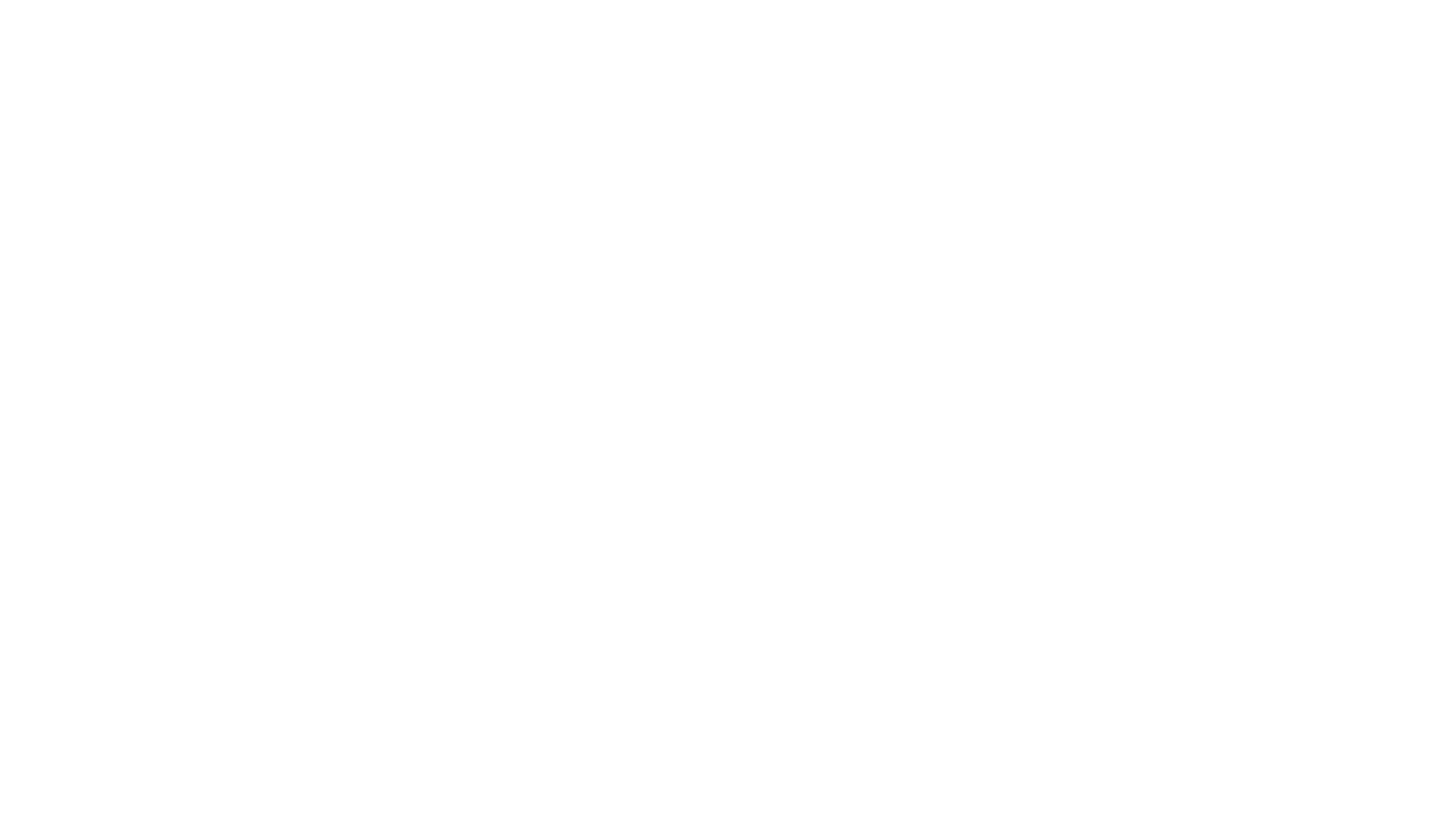 Strategies for Success with a Small Contract Training Unit
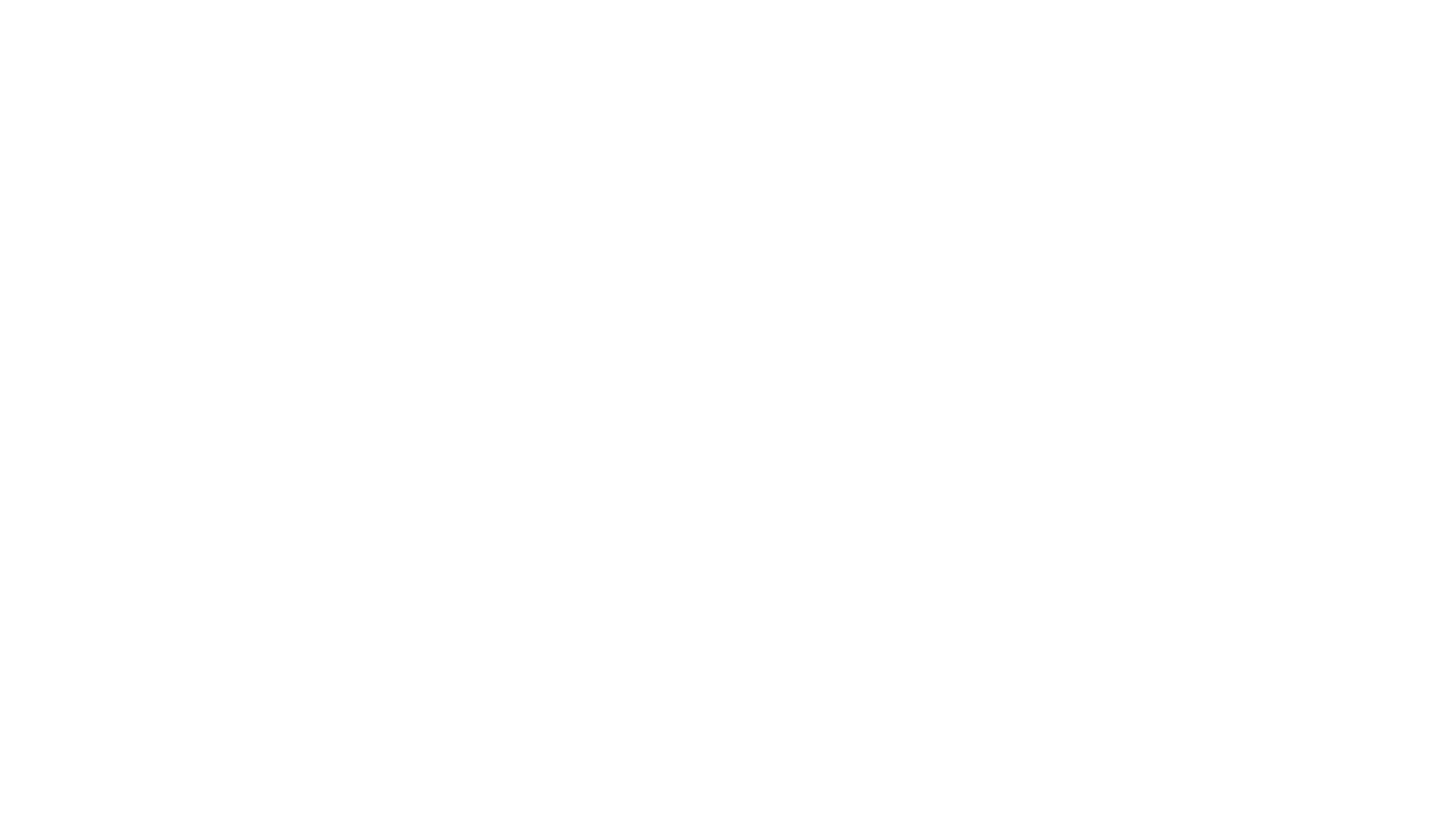 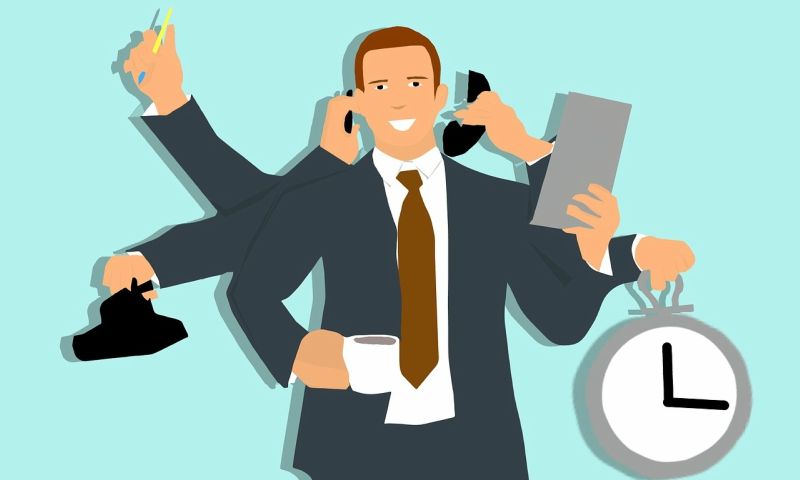 Competition has grown and phones not ringing like before
Selling is relationship building and takes time
Try to centralize non-selling tasks with other staff
At the least dedicate X hours a week to selling
#1. Someone Has to Sell
Lead Generation Best Practices
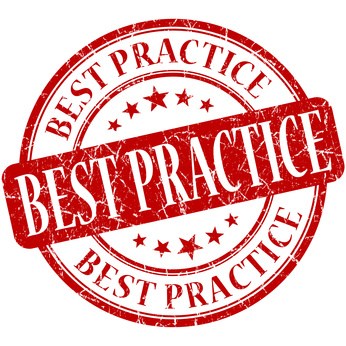 Referrals
Analyze Present Clients & Students
Events: Speaking, Webinars, Breakfasts
Networking
Sharing Knowledge
Consortiums
Inside Salesperson
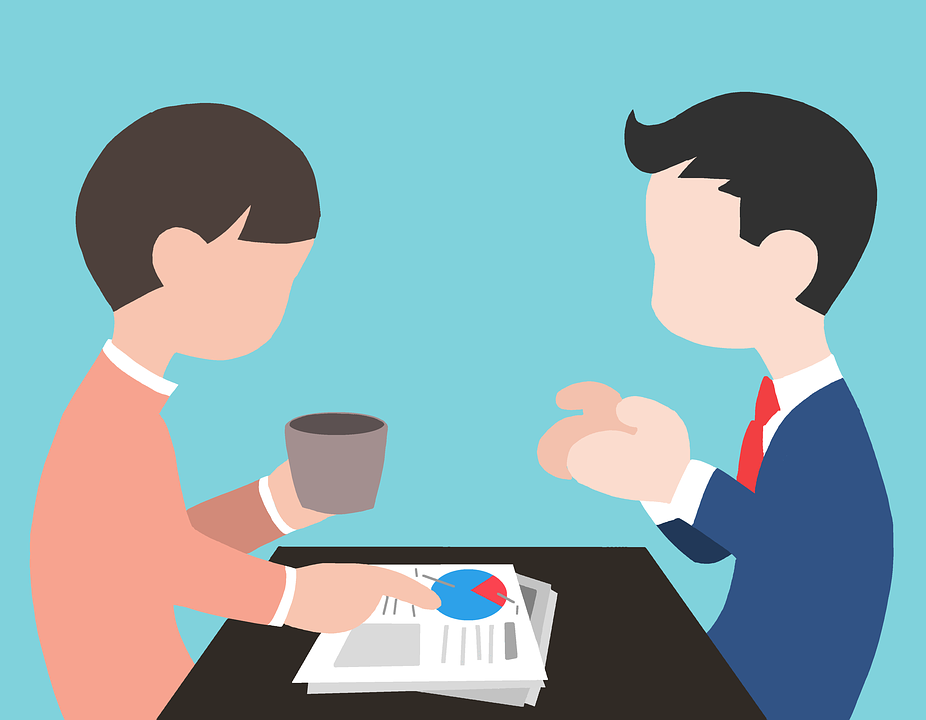 Ask for a 10-15 minute meeting

Do it yourself

Send a thank you note
Conducting a QA Meeting
#2. Data to Collect, Report to Run
#3. Perform Needs Assessment
#4. Know How to Price
Formula pricing does not work 
Market pricing does work
The cost of producing the contract
What competitors are charging
What clients are willing to pay
Pricing Example

Production Cost: $4,000
Production as a % of Income: 40%
Projected Income: $10,000
What is competition charging?
What have clients paid in the past?
Review price breaks
Final Price: $9,500 or $12,500
Price Breaks Are Psychological
The point at which a significant number of potential clients will think price for this contract is too high
Pricing Best Practices
Diversify prices in a product area to give choice.  It allows you to appeal to audiences who want contracts at different levels of prices.

Give options
Use market pricing

Income should be at least two times your production costs

Add value by increasing benefits

Test prices

Think in terms of price breaks
#5. Be an Expert & Curriculum Development
You cannot be everything to everybody
What are your top 3-7 areas of expertise
Competition: Stomp, Walk-Away, Gap
Current content
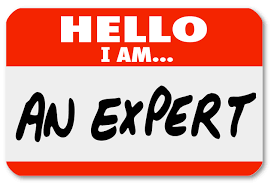 Unique Selling Proposition

Your defining characteristic. What your best clients value most about you.
#6. Know Your USP & Have a Sales Kit and Webpage
#7. Use a Simple Sales Contract
Contract Structure
Preamble, Recital, Words of Agreement
Definition
Action Section
Reps & Warranties
Covenants & Rights
Conditions to Obligation
Endgame Provisions & Remedies
General Provisions
Signatures
Action Section
An exchange of promises
Value of services
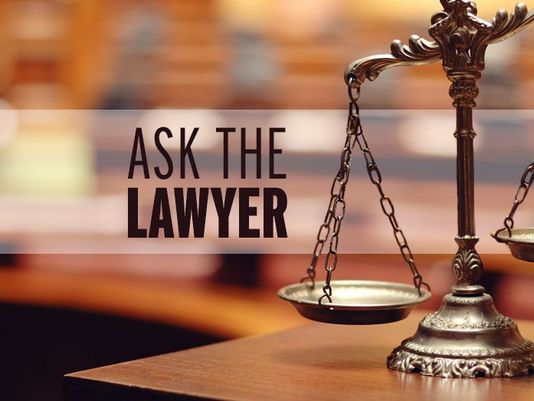 #8. Have an Instructor Agreement & Handbook
Client Contract Checklist
Specify dates, course title, times and locations
Describe role of support staff, if any
Specify the outcomes expected
Define terms of ownership
Define instructor responsibilities in detail. 
Define project contingencies if success depends upon them
State conditions for changing the scope of the work
State the terms for cancellation or termination
State the terms of your guarantee
Articulate the payment schedule
Give a brief policy about follow-on work
#9. Lean on LERN
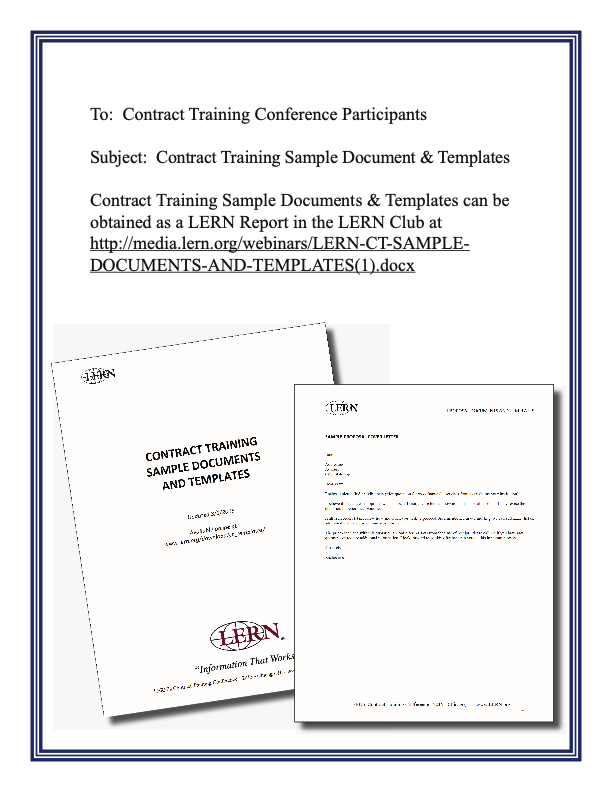 Contract Training Conference
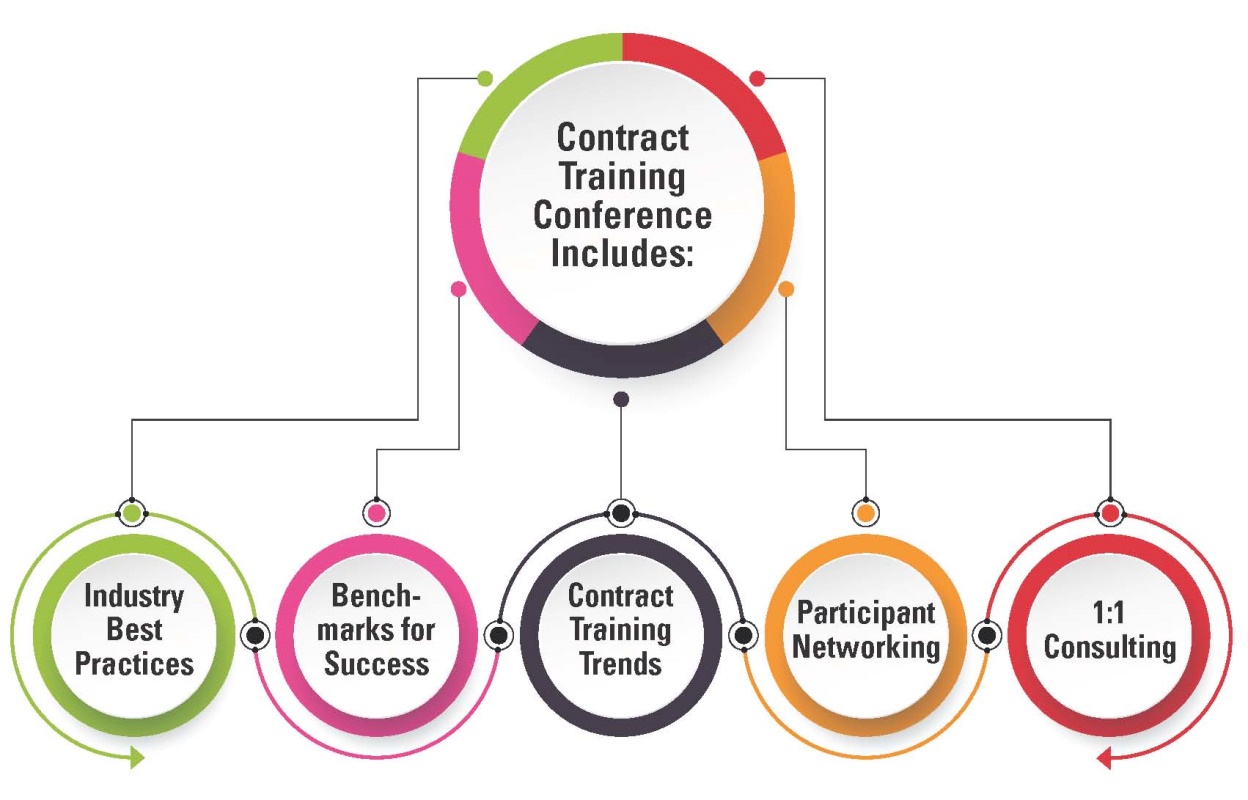 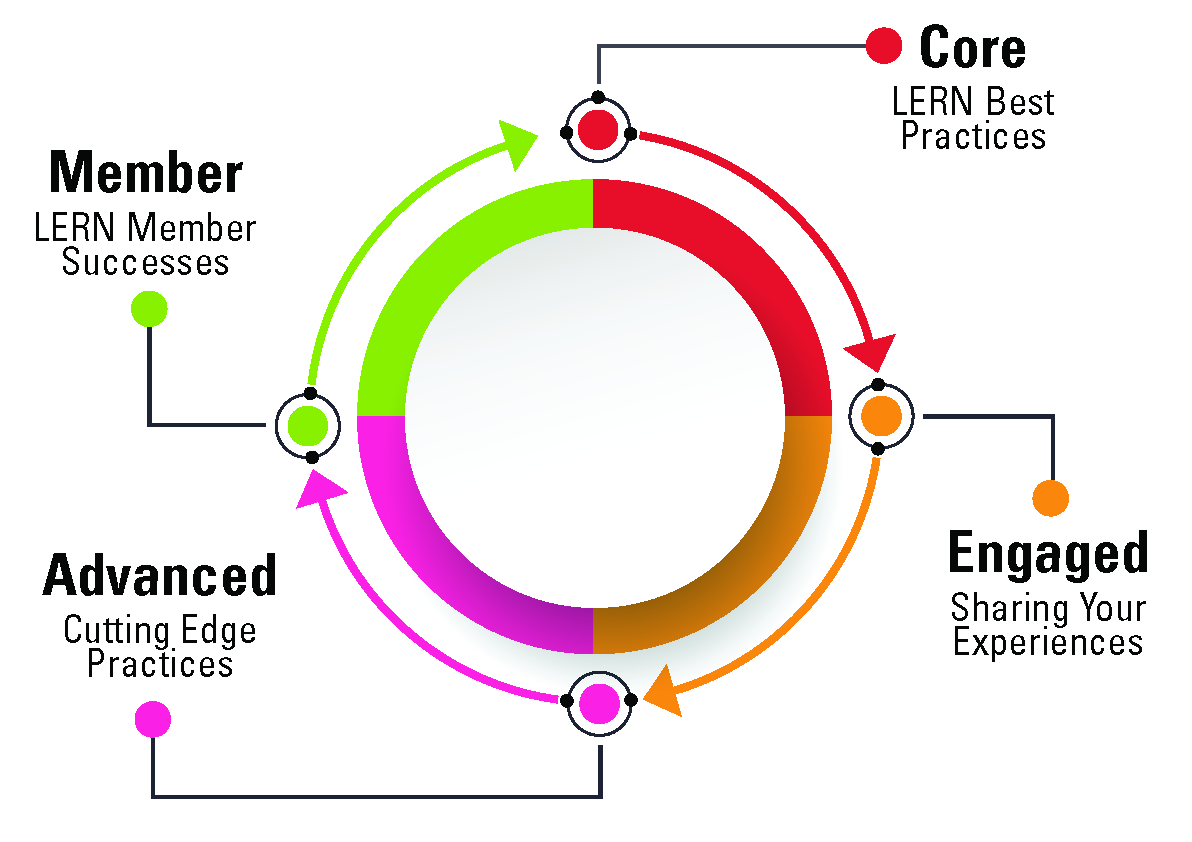 LERN Services
Thank You!
www.lern.org

info@lern.org

eric@northeast.edu

marsello@lern.org
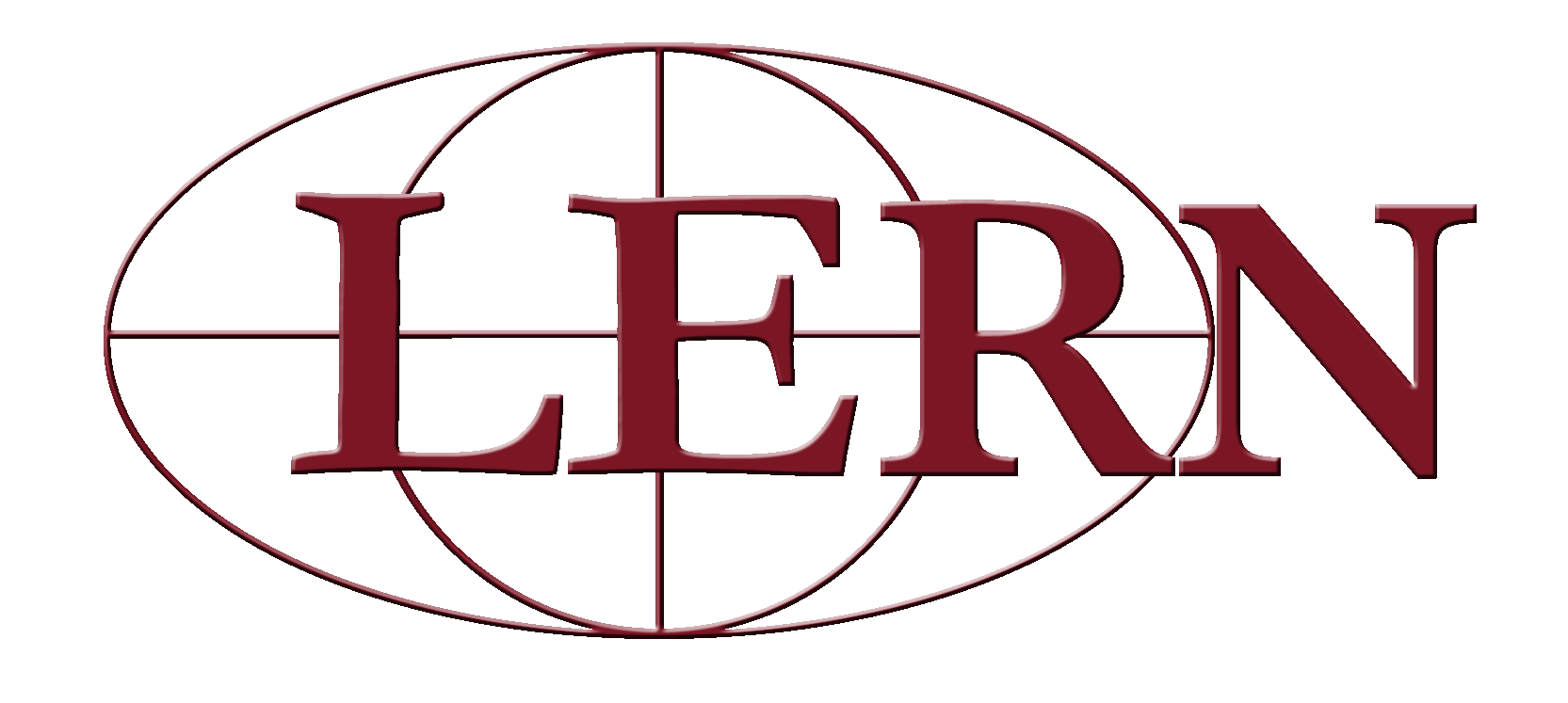